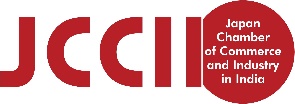 デリー発臨時便に関するアンケート結果（速報）
●アンケート結果　最寄り空港別　 4月25日 19:00現在
●アンケート概要
実施主体：デリー日本人会、インド日本商工会
　（デリー以外のエリアについては各地の日本人会、商工会にもご協力いただいております。）
実施期間：2020年4月23日～4月25日（デリー以外のエリアについては継続中であり別途報告します。）
対　　象：インド日本商工会会員449社、デリー日本人会1950名、各地の日本人会、商工会。
回  答 数：418件（空港別に企業は企業ごと、日本人会は家族ごとに回答いただいた）
内　　容：デリー発臨時便要望把握
短期間でのご協力誠にありがとうございました。厳しい環境が続きますが、皆さまどうぞご自愛くださいませ。
デリー日本人会／インド日本商工会
1